Measurement
LI to read a gauge?
What does it read
Click on Answer to reveal
Answer
3
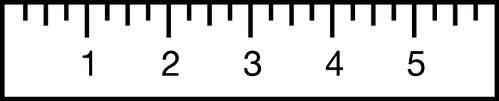 R Nicks
What does it read
Click on Answer to reveal
Answer
4
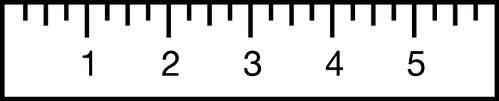 R Nicks
What does it read
Click on Answer to reveal
Answer
1
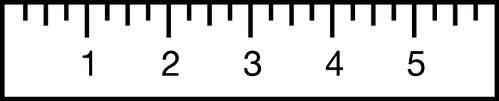 R Nicks
What does it read
Click on Answer to reveal
Answer
1.5
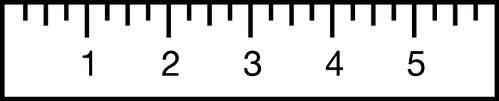 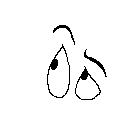 R Nicks
What does it read
Answer
5.5
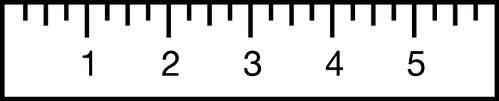 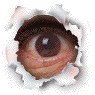 R Nicks
What does it read
Answer
6
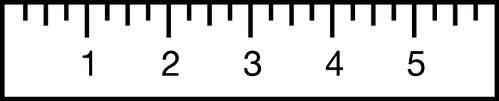 R Nicks
What does it read
Answer
2.5
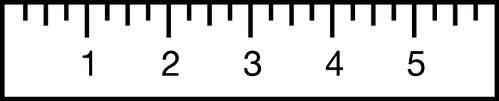 R Nicks
What does it read
Answer
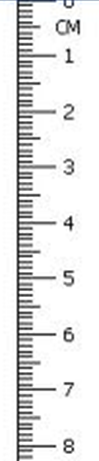 4
R Nicks
What does it read
Answer
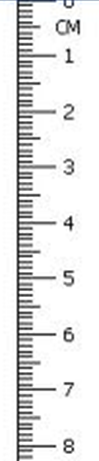 1
R Nicks
What does it read
Answer
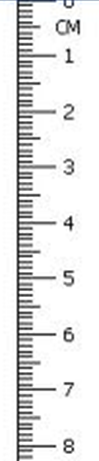 1.5
R Nicks
What does it read
Click on Answer to reveal
Answer
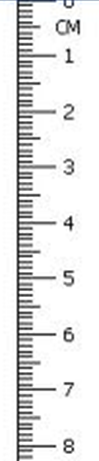 2.8
R Nicks
What does it read
Answer
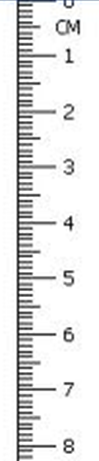 6.2
R Nicks
What does it read
Click on Answer to reveal
Answer
19 inches
19”
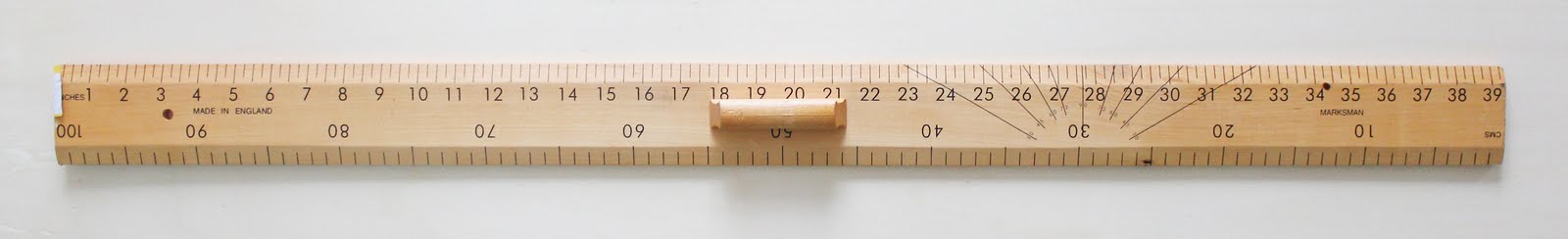 R Nicks
What does it read
Answer
35.5 inches
35.5”
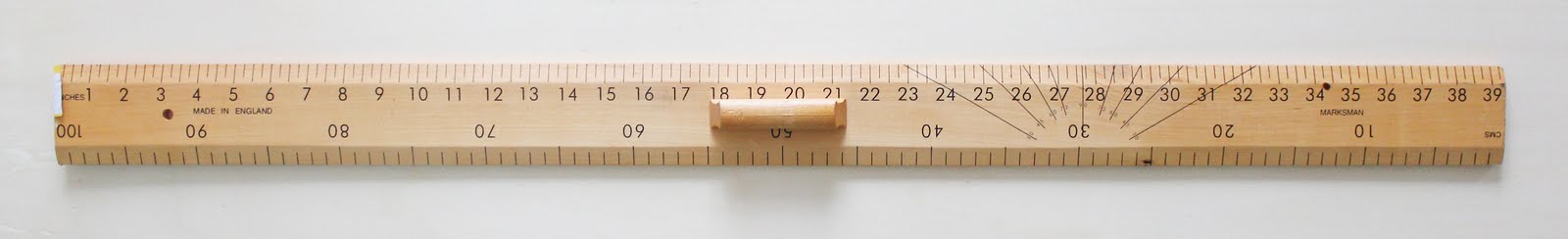 Wednesday, 21 November 2012
R Nicks
21/11/201215
What does it read
Answer
90cm
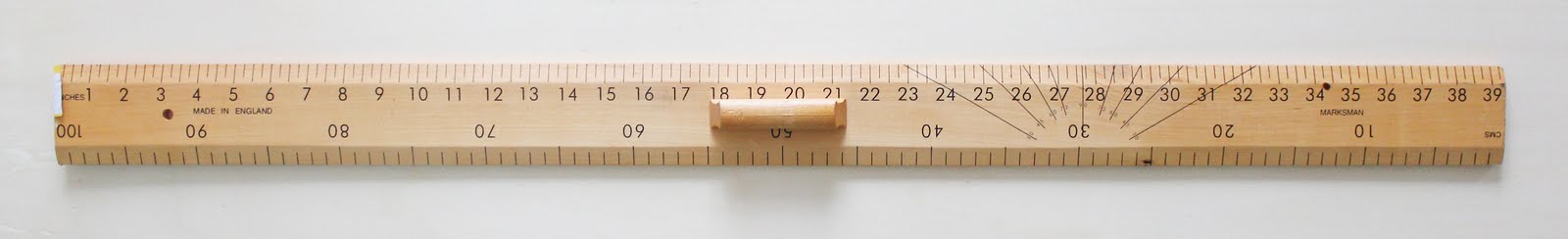 R Nicks
What does it read
Answer
35cm
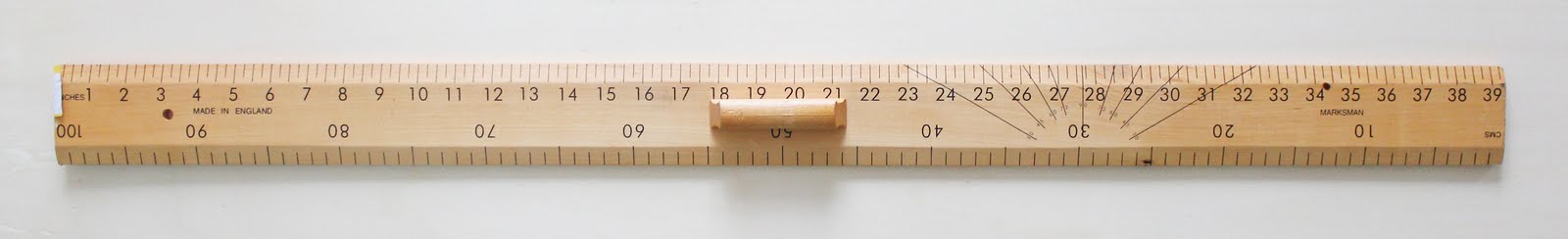 R Nicks
What does it read
Answer
18cm
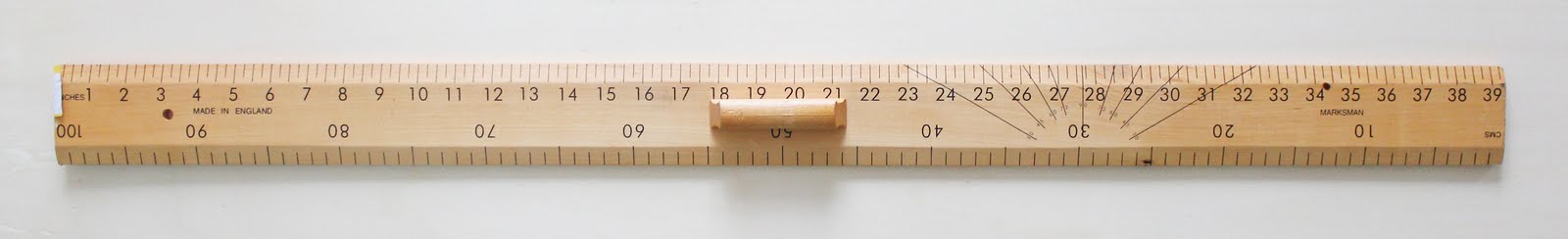 R Nicks
What does it read
Answer
72cm
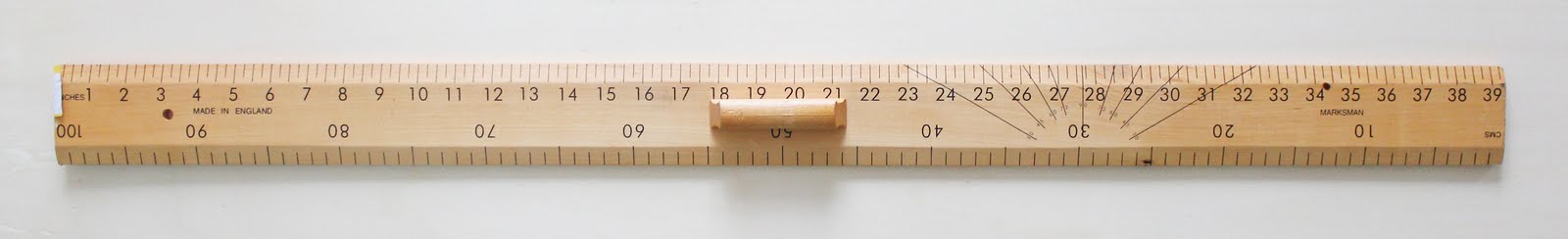 Wednesday, 21 November 2012
R Nicks
21/11/201219
What does it read
Click on Answer to reveal
Answer
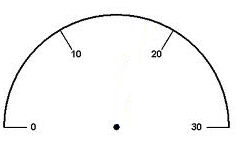 20
R Nicks
What does it read
Answer
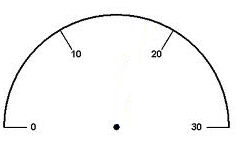 10
R Nicks
What does it read
Answer
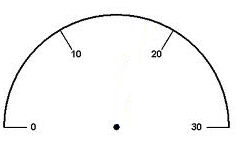 15
R Nicks
What does it read
Answer
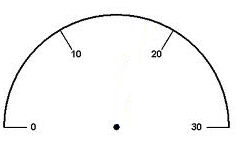 25
R Nicks
What does it read
Answer
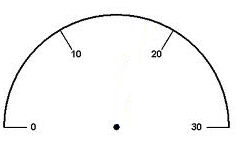 18
R Nicks
What does it read
Answer
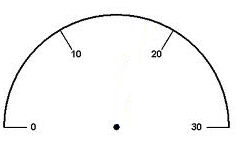 21
R Nicks
What does it read
Answer
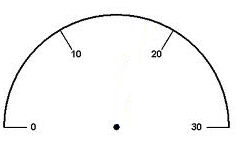 8
R Nicks
What does it read
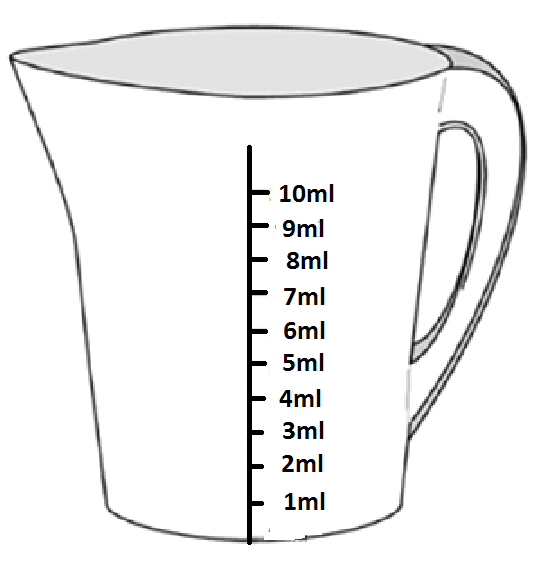 Click on Answer to reveal
Answer
6ml
R Nicks
What does it read
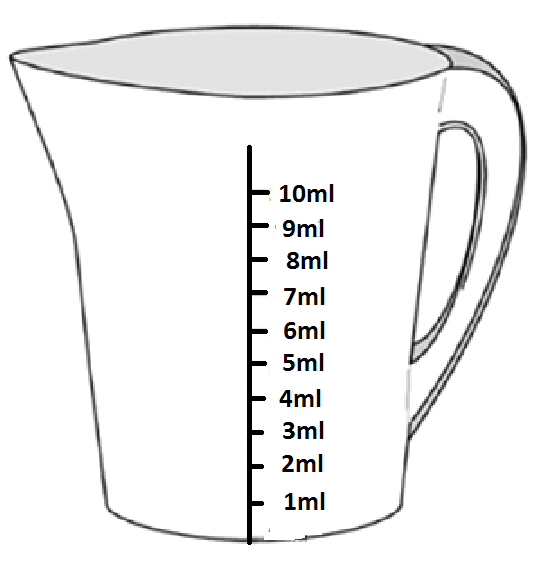 Answer
2ml
R Nicks
What does it read
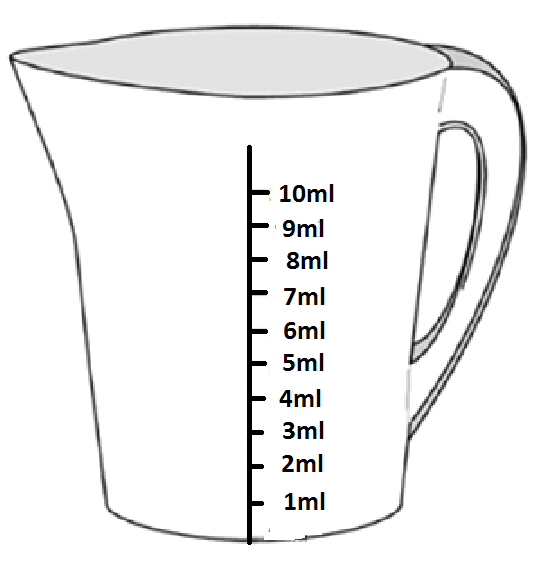 Answer
11ml
R Nicks
What does it read
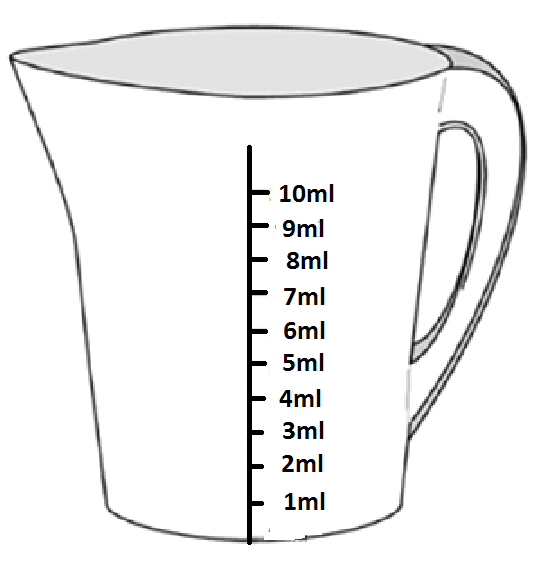 Answer
3.5ml  (3½ml)
R Nicks
What does it read
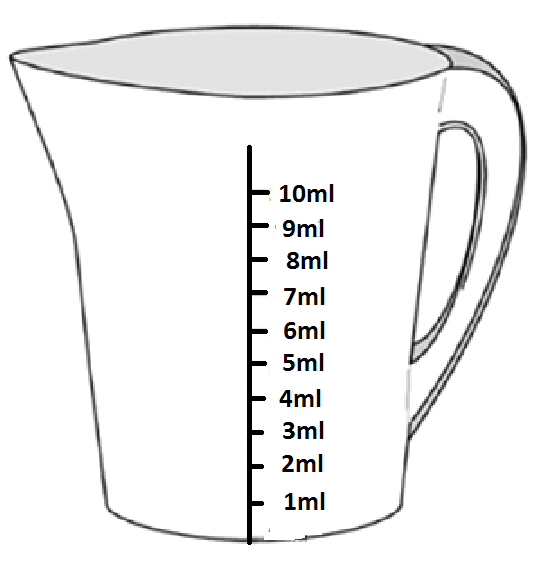 Answer
8.5ml  (8½ml)
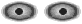 R Nicks
What does it read
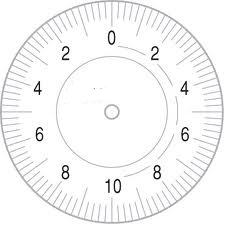 Answer
2
R Nicks
What does it read
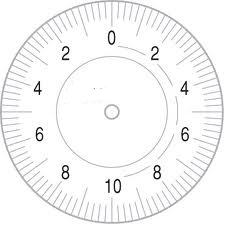 Click on Answer to reveal
Answer
4
R Nicks
What does it read
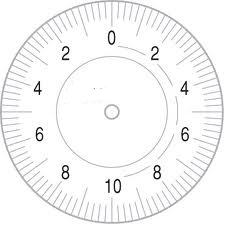 Answer
2
R Nicks
What does it read
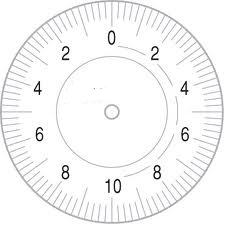 Answer
7
R Nicks
What does it read
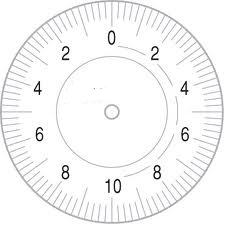 Answer
9.6
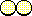 Wednesday, 21 November 2012
R Nicks
21/11/201236
What does it read
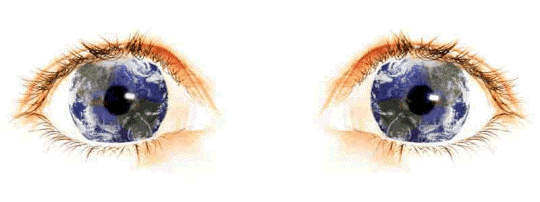 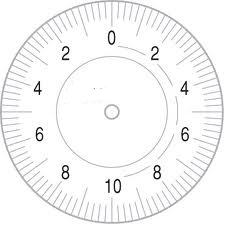 Answer
7
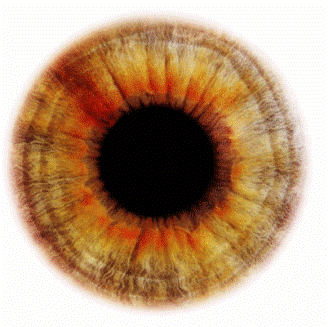 Look carefully
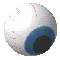 R Nicks